НАЦІОНАЛЬНА АКАДЕМІЯ ВНУТРІШНІХ СПРАВ
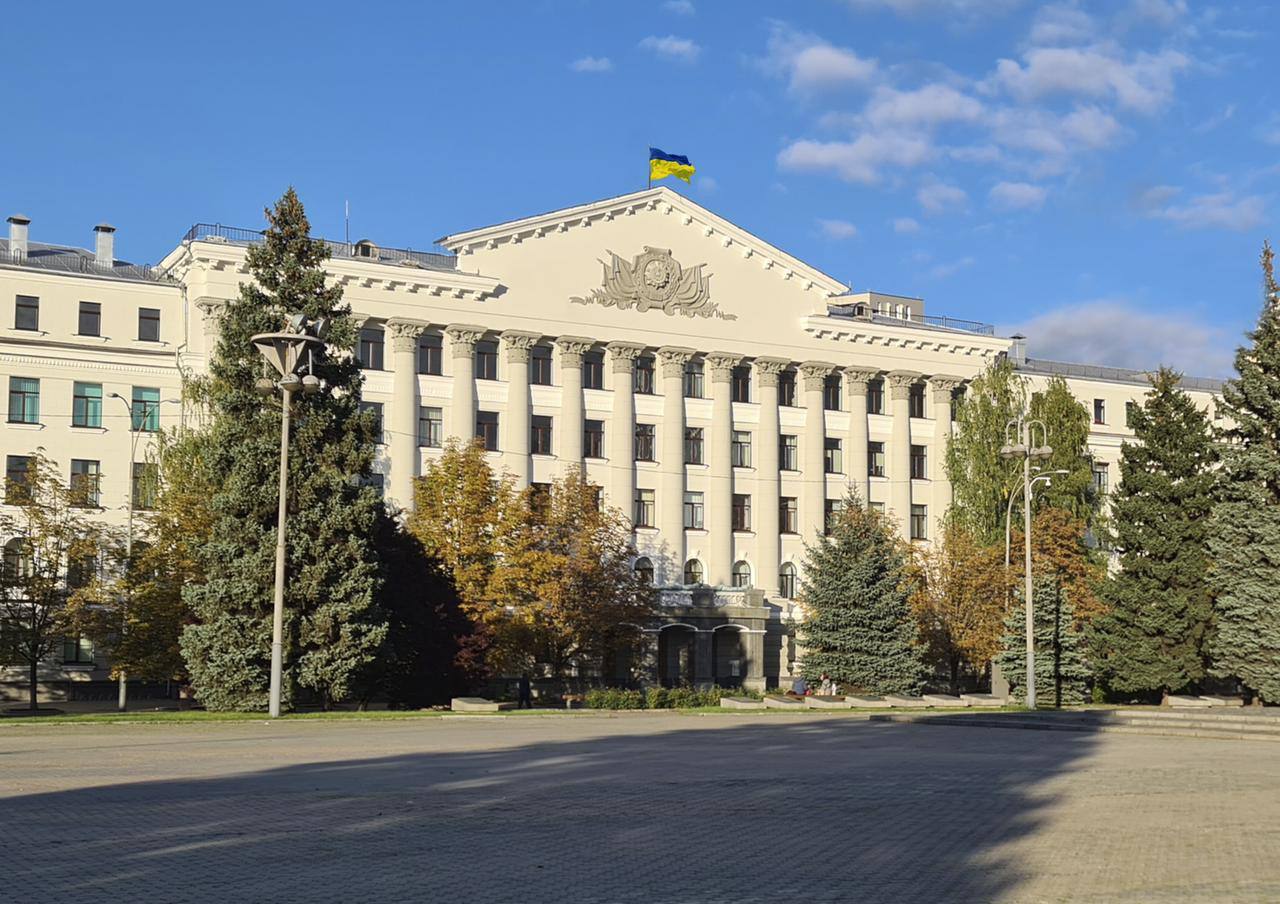 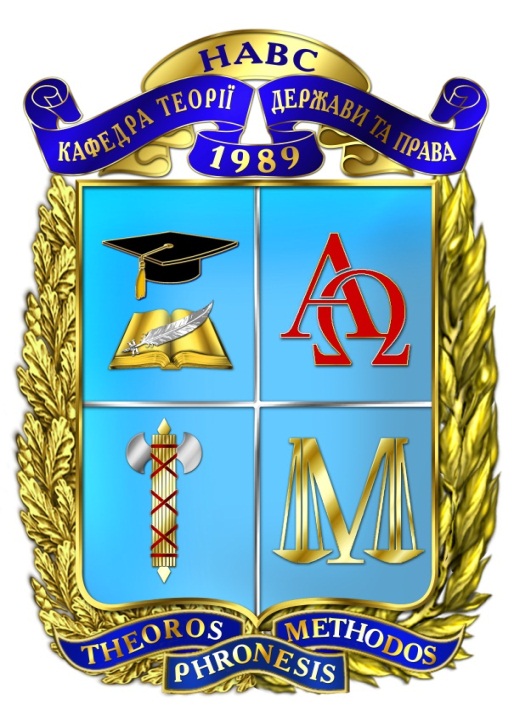 КАФЕДРА ТЕОРІЯ ДЕРЖАВИ ТА ПРАВА
ЛЕКЦІЯ :
з дисципліни ’’Юридична деонтологія’’
на тему № 2
Юридична наука та юридична практика
Підготувалa:
Ольга Старицька
ПЛАН
1.	Поняття, структура, зміст та функції юридичної науки.
2.	Характеристика системи юридичних наукових знань.
3.	Методологія юриспруденції.
4.	Поняття та загальна характеристика юридичної практичної діяльності.
5.	Ознаки та види юридичної практики. Зміст юридичної практичної діяльності.
6.	Аспекти співвідношення юридичної науки та юридичної практики.
Література:
1.	Bentham J. Deontology or, The science of morality. London; Edinburgh, 1834.
2.	Гусарєв С. Д., Старицька О. О. Юридична деонтологія. Велика українська юридична енциклопедія : у 20 т. Т. 2. Філософія права / [редкол.: С. І. Максимов (голова) та ін.] ; Нац. акад. прав. наук України ; Ін-т держави і права імені В. М. Корецького НАН України ; Нац. юрид. ун-т імені Ярослава Мудрого. Харків : Право, 2017. С. 1082 – 1086.
3.	Гусарєв С. Д., Мінченко О. В., Свиридюк Н. П., Старицька О. О. Юридична деонтологія. Мультимедійний навчальний підручник [Електронний ресурс] / С. Д. Гусарєв, О. В. Мінченко, Н. П. Свиридюк, О. О. Старицька // НАВС. 2015. URL: https://arm.naiau.kiev.ua/books/JD_book/index.html
4.	Пендюра М. М. Завдання поліцейської деонтології як міждисциплінарної юридичної науки в системі підготовки висококваліфікованих поліцейських // Юридична освіта: осмислення, виклики та перспективи (пам’яті Юрія Бондаря) : зб. матеріалів круг. столу (м. Київ, 26 берез. 2020 р.) / Редкол. : А. М. Завальний, Ю. В. Кривицький, Н. В. Лазнюк. Київ : НАВС, 2020. С. 83 – 87
5.	Пендюра М. М. Про деякі актуальні аспекти запровадження у закладах вищої освіти із специфічними умовами навчання навчальної дисципліни поліцейська деонтологія. Актуальні проблеми державотворення і захисту прав людини в Україні: Матеріали круглого столу. (13 грудня 2019 року). Черкаси: ЧІПБ імені Героїв Чорнобиля НУЦЗ України, 2019. С. 64 – 66.
6.	Пендюра М. М., Дручек О. В. Юридична деонтологія : навч. посіб. Ч.1 / М. М. Пендюра, О. В. Дручек. Київ : НАВС, 2014. 170 с.
7.	Пендюра М. М., Дручек О. В. Юридична деонтологія : навч. посіб. Ч. 2 / М. М. Пендюра, О. В. Дручек. К. : НАВС, 2014. 156 с. URL: http://elar.naiau.kiev.ua/jspui/handle/123456789/14520
8.	Петришин О. В., Зінченко О. В. Юридична деонтологія : посіб. для підгот. до заліків та іспитів. Харків : Право, 2018. 84 с.
9.	Старицька О. О. Сучасні підходи до розуміння сутності акту присяги. Journal «ScienceRise: Juridical Science». 2018. № 4(6). С. 25 – 28
10.	Юридична деонтологія. Від навчання до практики : навч. посіб. / [Л. В. Радовецька, С. П. Лясковська, О. О. Тихомиров та ін.]. Київ: Видавничий дім «Кондор», 2019. 296 с.
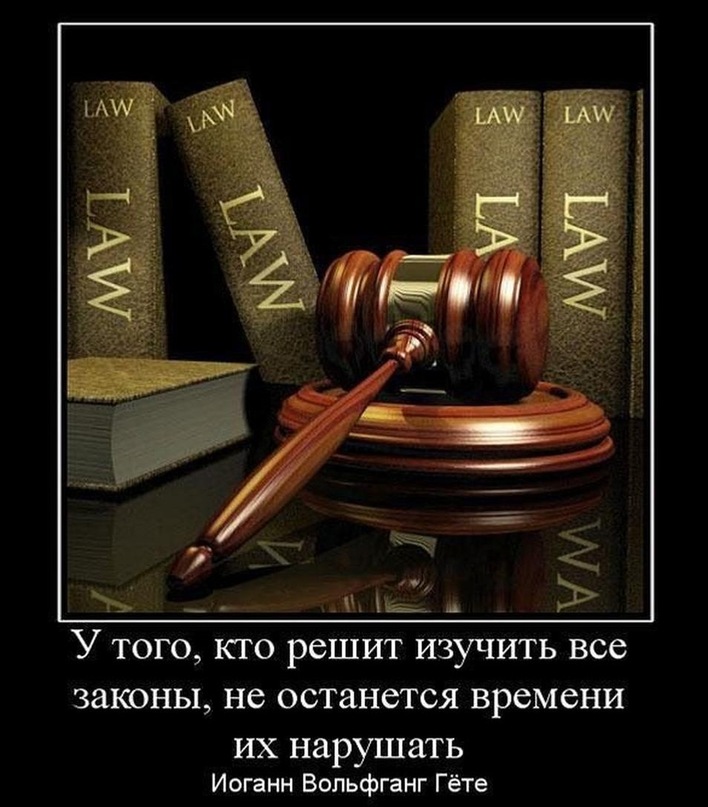 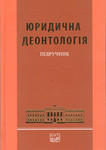 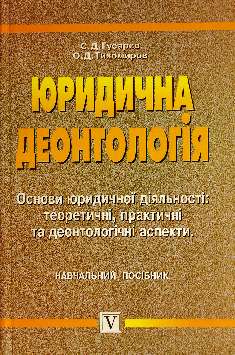 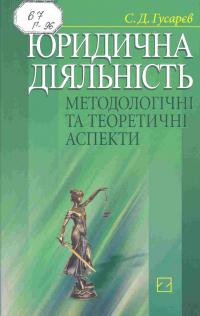 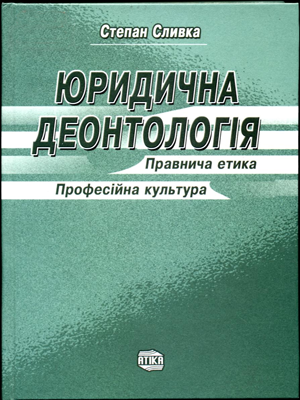 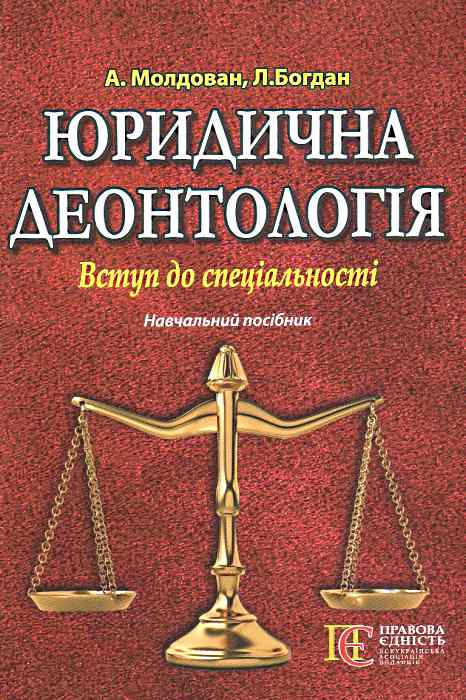 Наука – сфера дослідницької діяльності, результат та необхідний наслідок суспільного розподілу праці
Науки про природу, про суспільство та мислення
Ознаки юридичної науки:
1. Це суспільна наука
2. Наявність власних об’єкту та предмету дослідження. 
3. Наявність власного понятійного апарату (термінології) 
4. Спрямування на досягнення наукових цілей
5. Теоретико-прикладний характер
6. Це гуманітарна наука
Структура юридичної науки
Функції юридичної науки
Загальнонаукові: 
пізнавальна, 
інтерпретаційна, 
прогностична, 
евристична, 
комунікативна, 
прикладна, 
ідеологічно-виховна.
Спеціально-юридичні:
правоорієнтуюча, 
інструментальну, 
критично-експертна.
2.Характеристика системи юридичних наук
До системи юридичних наук відносять:
Історичні юридичні науки
Теоретичні юридичні науки
     Науки міжнародного права
Галузеві юридичні науки
Прикладні юридичні науки
3. Методологія юриспруденції
Методологія юридичних наук — це система принципів та методів, за допомогою яких вивчається державно-правова діяльність, тобто це засіб одержання юридичних знань. 
Принципи — це базові засади, на яких формуються та здобуваються юридичні знання.
Методи юридичної науки — це система прийомів та засобів, спря- мованих на отримання об’єктивних та обгрунтованих знань.
методи
Всезагальні:

- Метафізичний підхід
- Ідеалістичний підхід
- Матеріалістичний підхід
- Діалектичний підхід
Загальні:

- логічний ( аналіз, синтез, індукція, дедукція)
- порівняльний (синхронічний, діахронічний)
- соціологічний (структурно-функціональний, статистичний)
4. Поняття та загальна характеристика юридичної практичної діяльності
Юридична практична діяльність пов'язується з постійною роботою над юридичними текстами (законами, судовими рішеннями, літературою), подоланням юристами особистих установок, їх надпартійністю та об'єктивністю у професійній діяльності, використанням при її здійсненні таких професійних категорій, як винність, причинність, відповідальність, давнина, компетентність, правова сила і ін.
Риси юридичної практичної діяльності
1. Професіоналізм юридичної практичної діяльності;
2. Незалежність юридичної практичної діяльності;	
3. Компетентність юридичної практичної діяльності;	
4. Повага та непорушення прав, свобод та законних інтересів інших суб´єктів;	
5. Конфліктність юридичної практичної діяльності;	
6. Інформативність юридичної практичної діяльності;	
7. Гласність юридичної практичної діяльності;	
8. Конфіденційність юридичної практичної діяльності (або професійна таємниця);
9. Чесність, порядність та щирість у веденні юридичної справи.
Складові правової практичної діяльності:
-  зміст
- внутрішня організація
- зовнішня форма
- види правової діяльності
- зовнішні зв'язки з навколишнім середовищем
5. Ознаки та види юридичної практики. Зміст юридичної практичної діяльності
Юридична практика - це діяльність компетентних суб'єктів щодо прийняття (тлумачення, застосування і т. д.) юридичних приписів в єдності з накопиченим соціально-правовим досвідом
Ознаки юридичної практики :
Структура  юридичної практики  - це її будова, розташування основних елементів, які визначають її зміст, забезпечують її цілісність, збереження притаманних їй властивостей і функцій
Функції юридичної практики - це напрями її впливу на правові інститути та суспільні відносини.
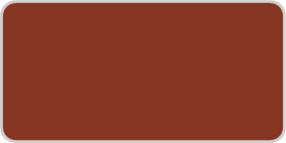 Загальносоціальні:
Охоронні:
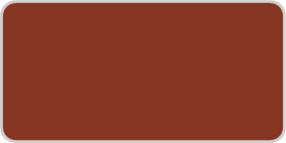 Спеціально-юридичні:
економічна,
політична, 
соціальна, 
культурно-виховна
правовідновлювальна, 
превентивна
регулятивні 
правоспрямовуюча, 
правореалізаційна, 
правоконкретизуюча, правороз’яснювальна,  сигнально-інформаційна, дослідницька
Основні види юридичної практики:
За колом суб'єктів, особливостями змісту та призначення їх діяльності:
приватна (адвокатська та юридична консультаційна практика);
публічна (судова, нотаріальна, прокурорська практика).
Залежно від характеру, способу перетворення суспільних відносин: 
правотворча, 
правозастосовна, 
інтерпретаційна.
Залежно від суб'єктів:
законодавча, 
виконавча, 
судова, 
слідча, 
нотаріальна і т. п.;
В залежності від функціональної ролі:
регулятивна, 
охоронна.
6. Аспекти співвідношення юридичної науки та юридичної практики
Наукові дослідження повинні задовольняти потреби практики і піднімати рівень освіти, а освіта зобов'язана поставляти практиці компетентні і ерудовані кадри, покликані спиратися в практичній діяльності на обґрунтовані рекомендації і висновки науки. 
Юридична практика зацікавлена у висококваліфікованих кадрах, що поставляються освітою. Проте без розвитку юридичної науки, професіоналів підготувати не можна. 
Юридична практика визначає цілі і завдання юридичної науки, вибір наукових напрямів. Фактичний матеріал, що накопичується практикою, вимагає наукового пояснення, узагальнення, систематизації. Наука узагальнює практику і підкріплюється нею. Вона постійно залучається до практики і удосконалює її.
ДЯКУЮ 
ЗА УВАГУ!